Nome da escolaEB2,3 Padre Abílio Mendes
Concelho: Barreiro
Nome vulgar: pardal; pintassilgo
Foto da espécie
Nome científico: passer domesticus;
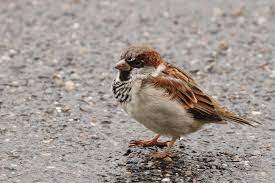 Estatuto de conservação: pouco preocupante
Alimentação
Sementes ou grãos
Distribuição Geográfica
Zonas urbanas
Foto da espécie
Ameaças/curiosidades: Possui a maior distribuição geográfica no mundo.
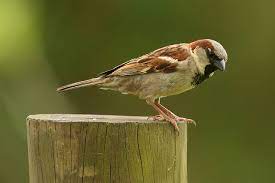 Nome da escolaEB2,3 Padre Abílio Mendes
Concelho: Barreiro
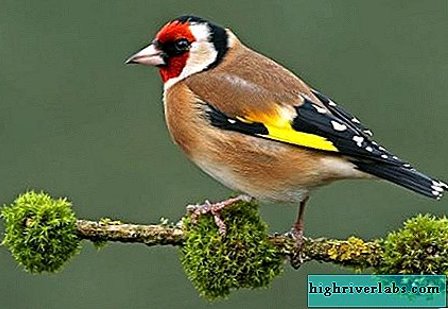 Nome vulgar: pintassilgo
Foto da espécie
Nome científico: Carduelis carduelis
Estatuto de conservação: pouco preocupante
Alimentação
Sementes ou grãos
Distribuição Geográfica
Arrábida e estuário do Tejo
Foto da espécie
Ameaças/curiosidades: Possui uma maior distribuição geográfica no mundo.